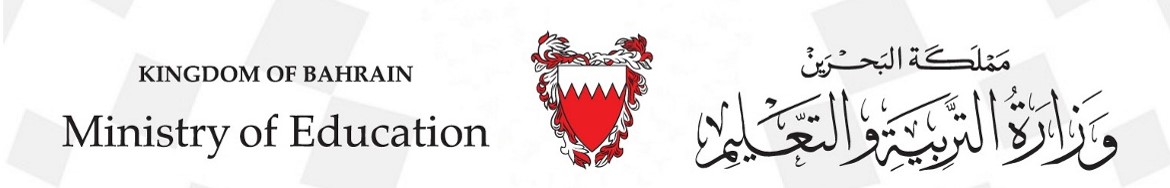 Family and Friends 2-Grade 2
Unit 8 
Tidy up!
Lesson 1
Page 72
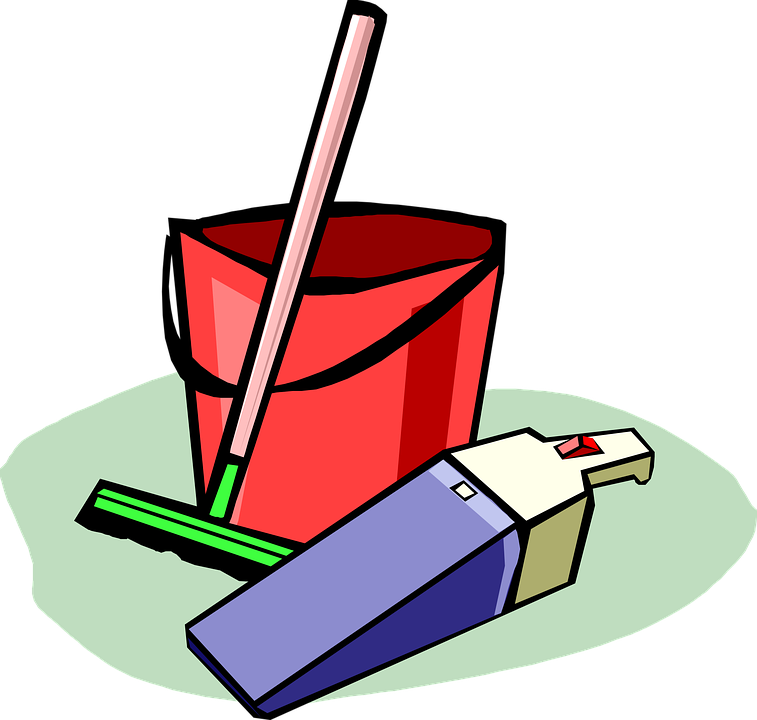 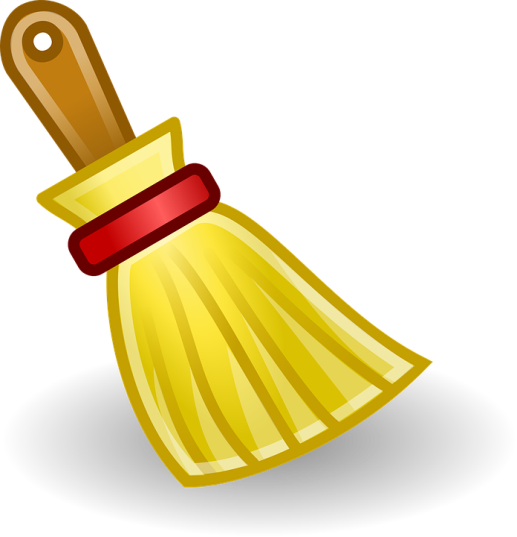 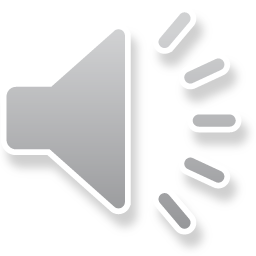 Think !
How can we keep our room tidy?
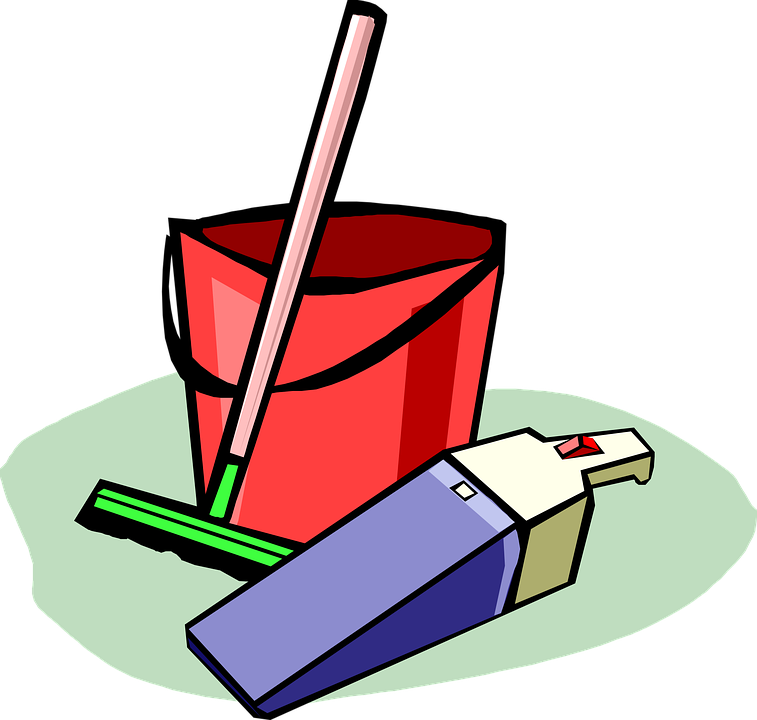 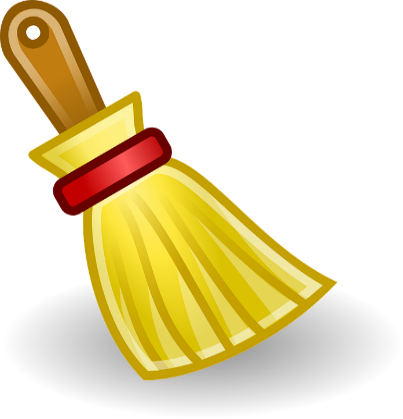 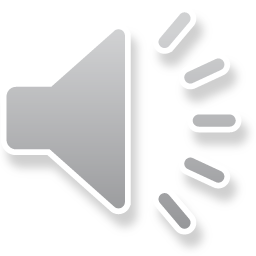 _________________________________________________________________________________________________________________________________________________
Ministry of Education-2020
Objectives
1- Name six bedroom objects. 

2- Recognise six bedroom objects.

3- Identify the use of on – in – under.
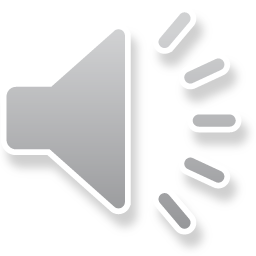 _________________________________________________________________________________________________________________________________________________
Ministry of Education-2020
bed
blanket
cupboard
pillow
shelf
rug
Listen, point and repeat
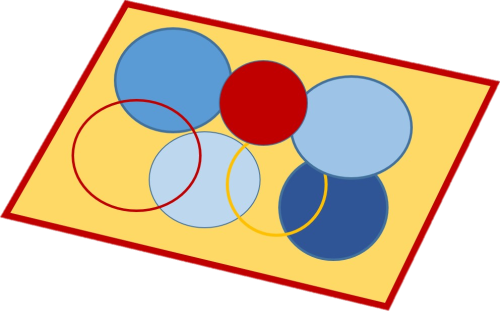 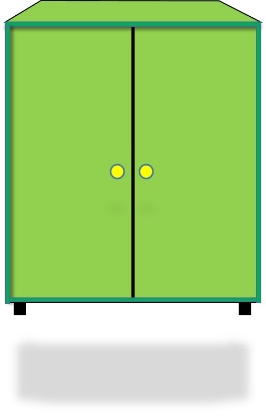 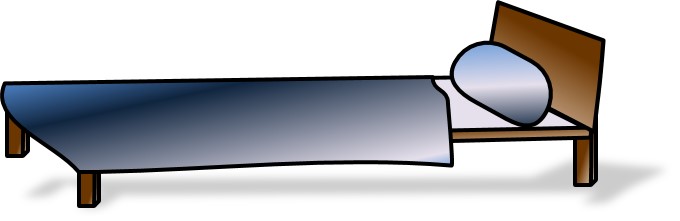 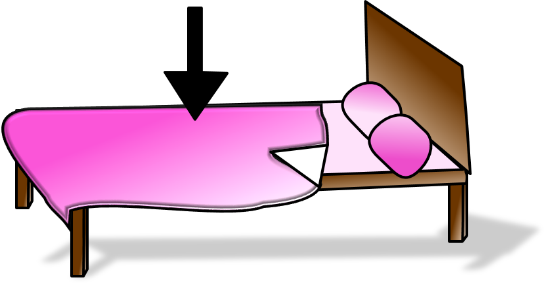 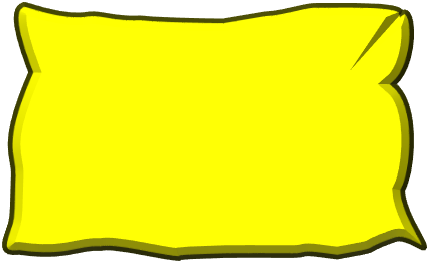 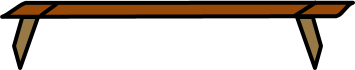 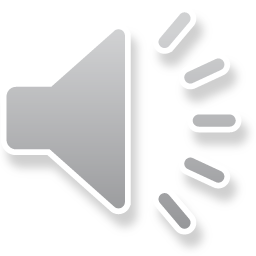 _________________________________________________________________________________________________________________________________________________
Ministry of Education-2020
cupboard
Read, point and repeat
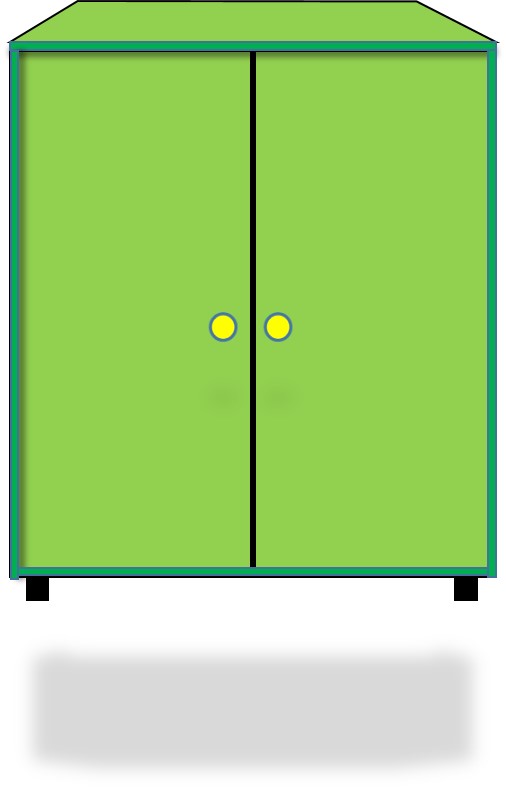 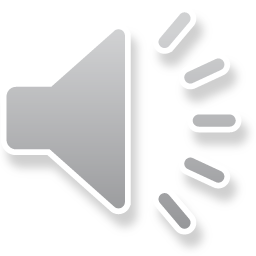 _________________________________________________________________________________________________________________________________________________
Ministry of Education-2020
rug
Read, point and repeat
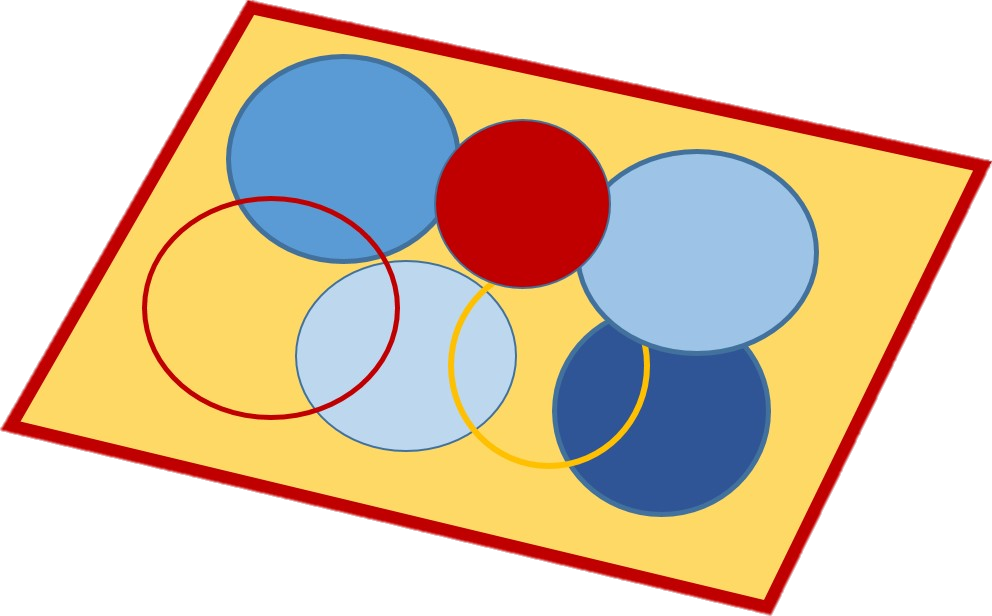 _________________________________________________________________________________________________________________________________________________
Ministry of Education-2020
[Speaker Notes: If you have got short hair stand up.]
bed
Read, point and repeat
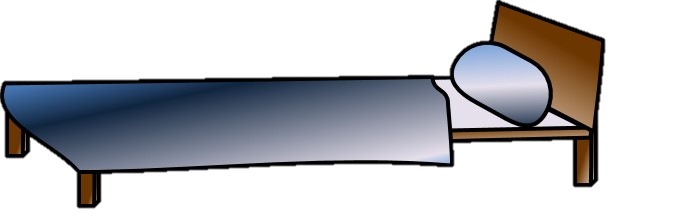 _________________________________________________________________________________________________________________________________________________
Ministry of Education-2020
shelf
Read, point and repeat
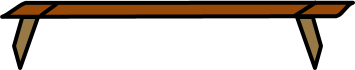 _________________________________________________________________________________________________________________________________________________
Ministry of Education-2020
pillow
Read, point and repeat
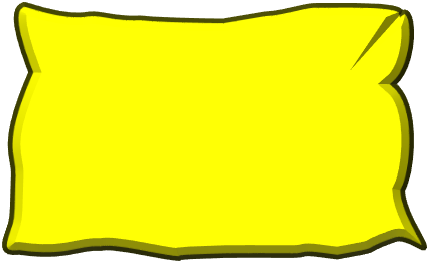 _________________________________________________________________________________________________________________________________________________
Ministry of Education-2020
[Speaker Notes: If you have got curly hair stand up.]
blanket
Read, point and repeat
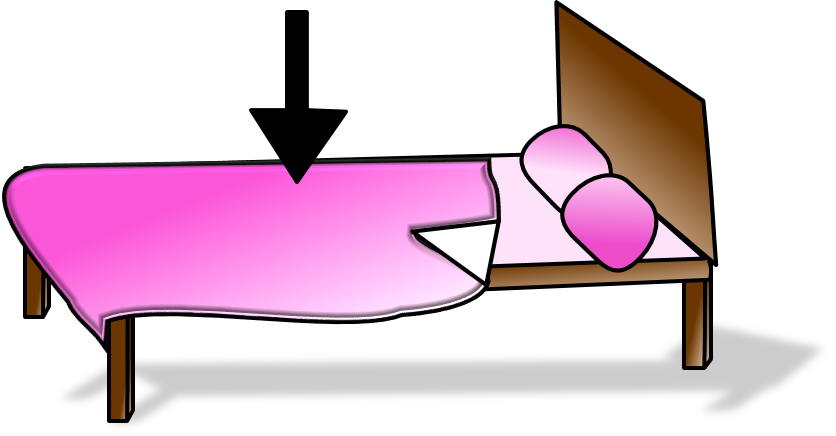 _________________________________________________________________________________________________________________________________________________
Ministry of Education-2020
Let’s practice!
Bring out your white boards and markers!
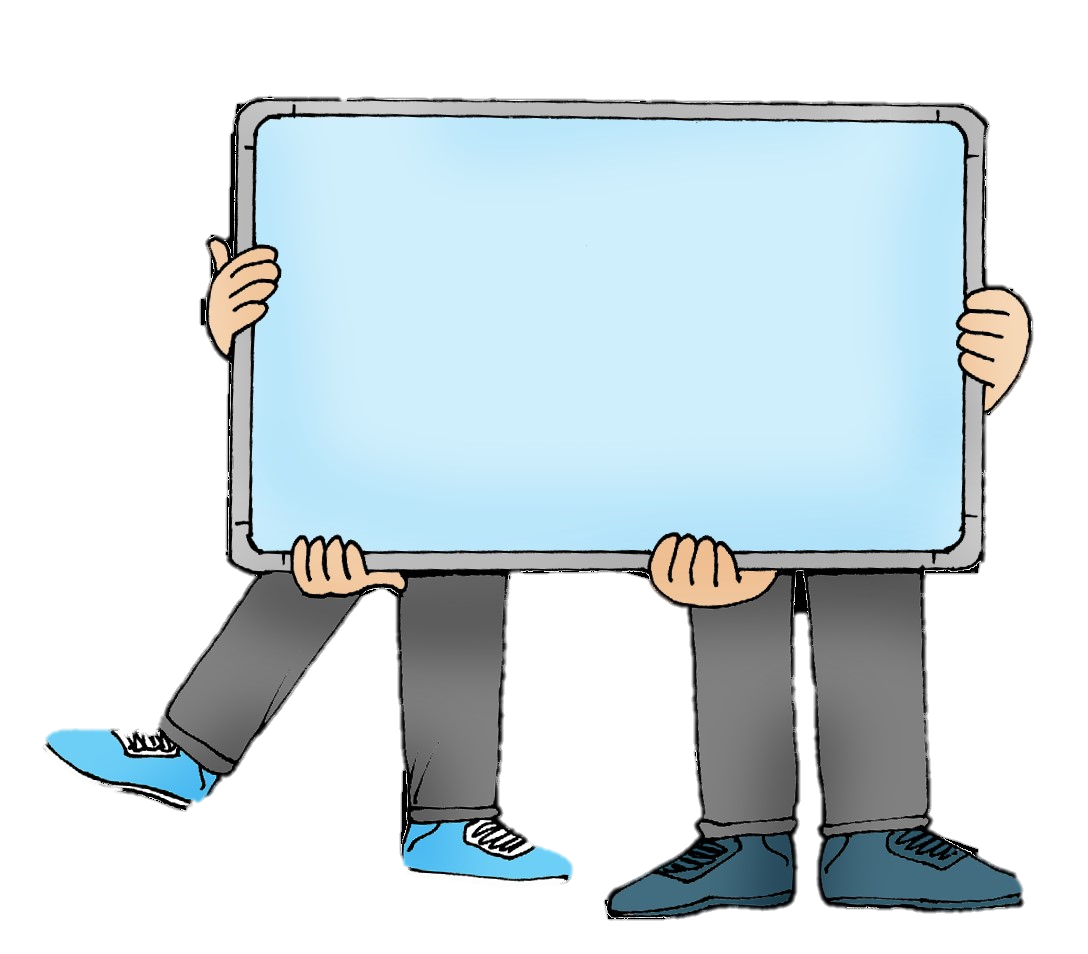 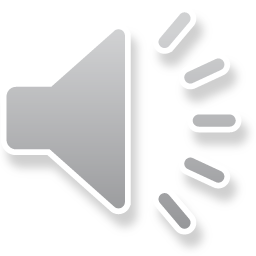 ____________________________________________________________________________________________________________________________________
Ministry of Education-2020
cupboard
bed
Let’s Play!
Look at the picture and write the correct word on your board
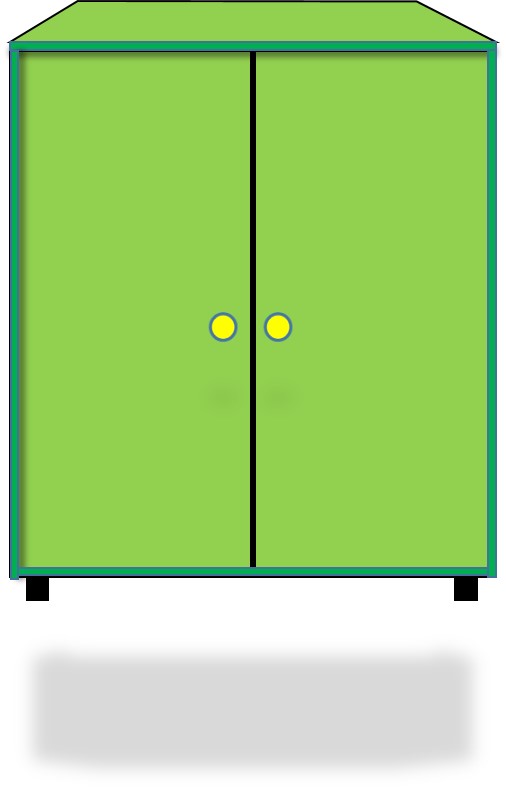 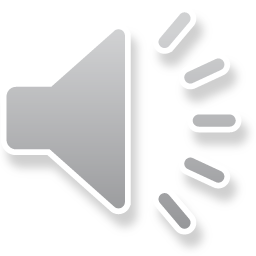 _________________________________________________________________________________________________________________________________________________
Ministry of Education-2020
shelf
rug
Look at the picture and write the correct word on your board.
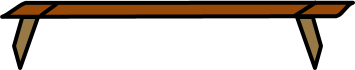 _________________________________________________________________________________________________________________________________________________
Ministry of Education-2020
pillow
rug
Look at the picture and write the correct word on your board.
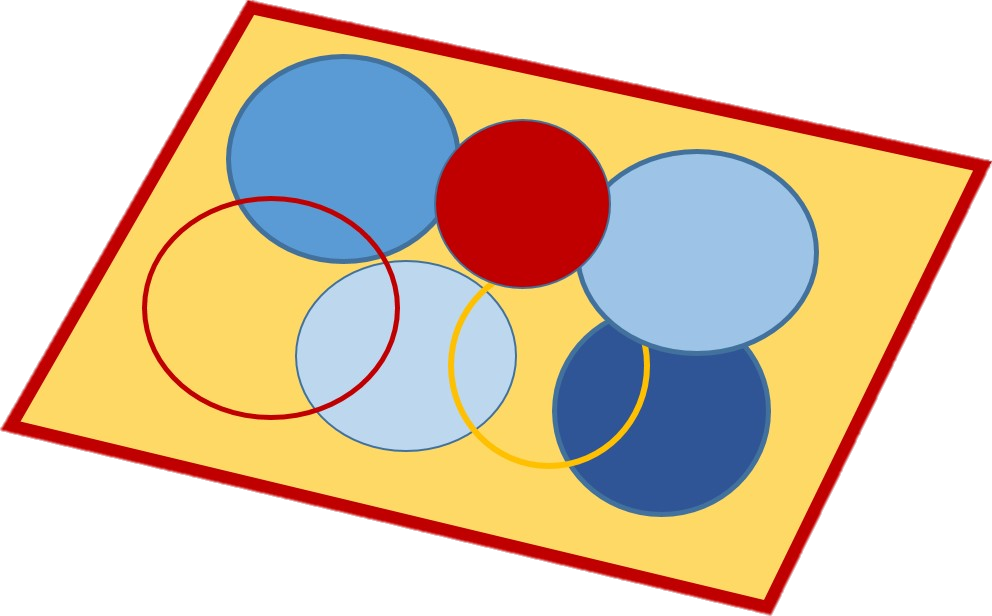 _________________________________________________________________________________________________________________________________________________
Ministry of Education-2020
blanket
cupboard
Look at the picture and write the correct word on your board.
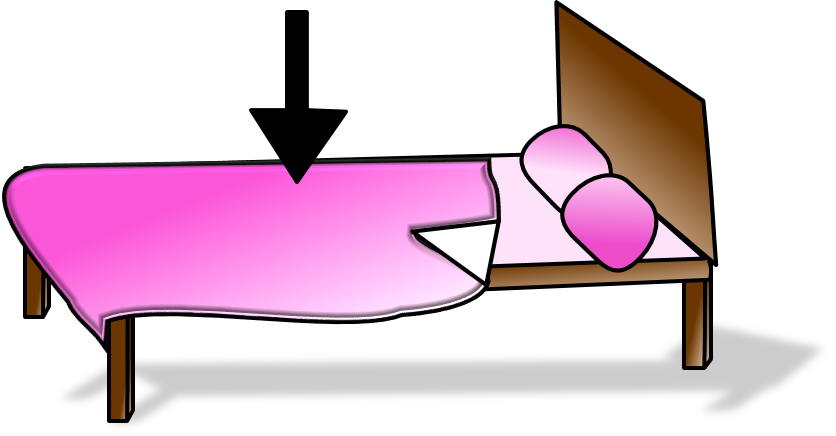 _________________________________________________________________________________________________________________________________________________
Ministry of Education-2020
pillow
shelf
Look at the picture and write the correct word on your board.
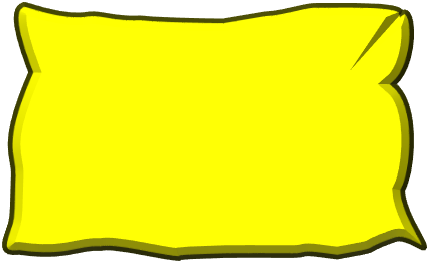 _________________________________________________________________________________________________________________________________________________
Ministry of Education-2020
bed
blanket
Look at the picture and write the correct word on your board.
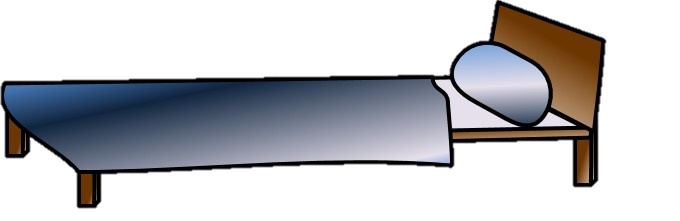 _________________________________________________________________________________________________________________________________________________
Ministry of Education-2020
Listen then read
under
on
in
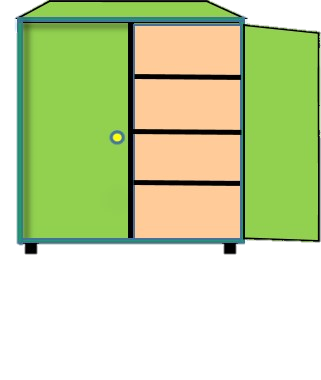 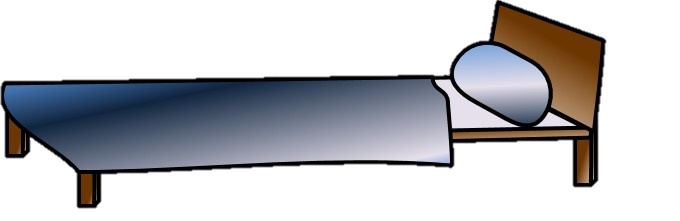 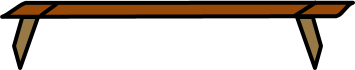 There is a ball 
under the bed.
There is a ball in
 the cupboard.
There is a ball on
the shelf.
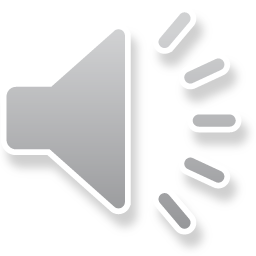 _________________________________________________________________________________________________________________________________________________
Ministry of Education-2020
Listen then read
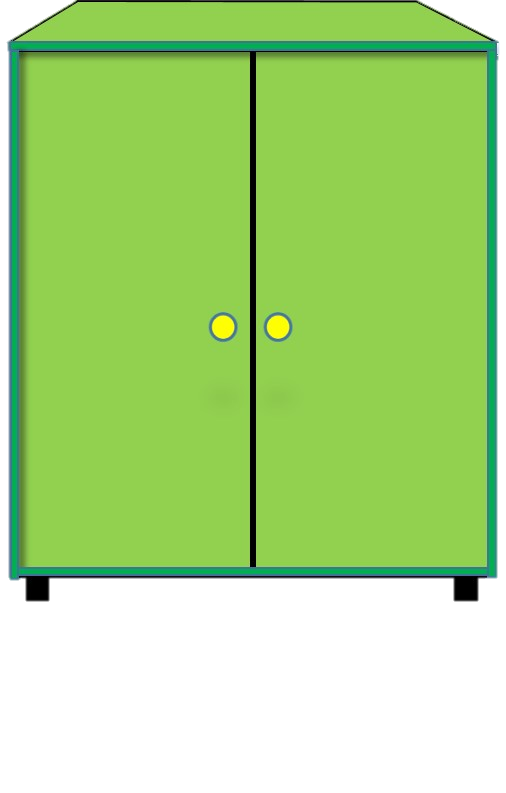 book
There is a book under the cupboard.
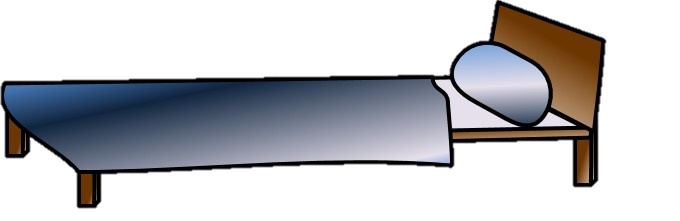 There is a box under the bed.
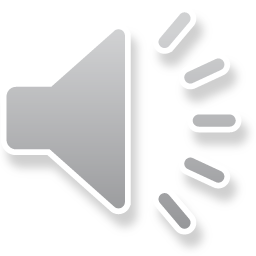 _________________________________________________________________________________________________________________________________________________
Ministry of Education-2020
Listen then read
There is a box on the shelf.
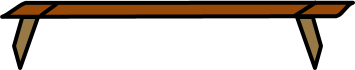 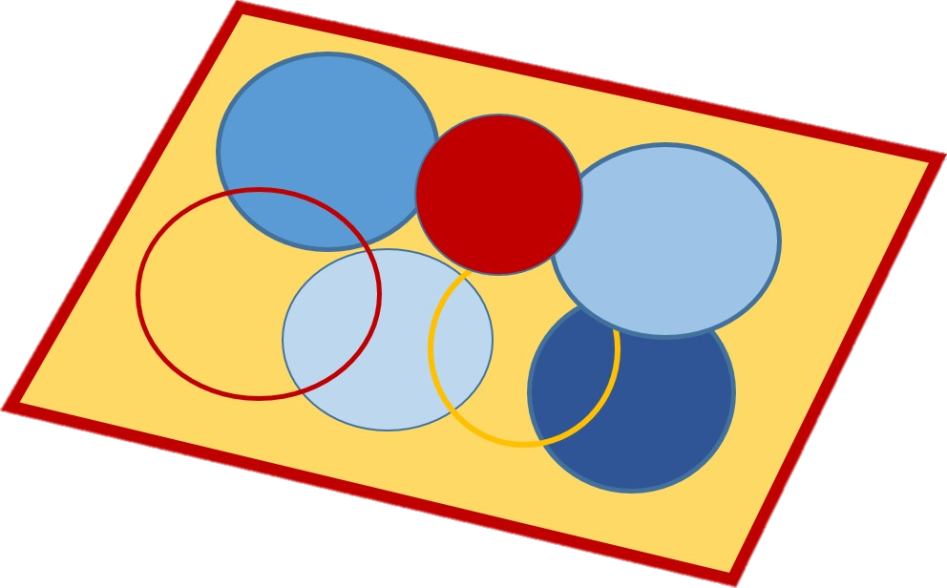 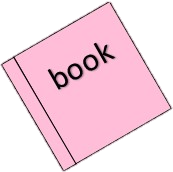 There is a book on the rug.
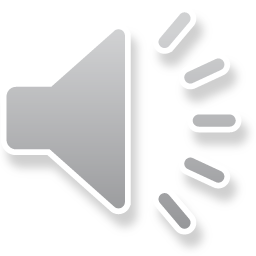 _________________________________________________________________________________________________________________________________________________
Ministry of Education-2020
Listen then read
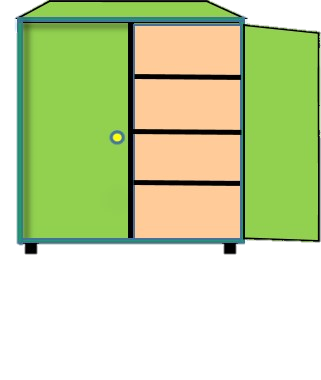 There is a box in the cupboard.
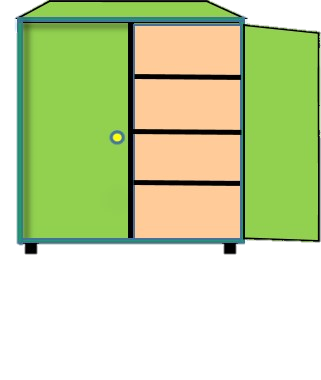 There is a hat in the cupboard.
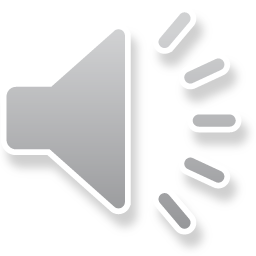 _________________________________________________________________________________________________________________________________________________
Ministry of Education-2020
Let’s practice !
Open page 70 of your workbook. Answer the questions.
Question 2
Question 1
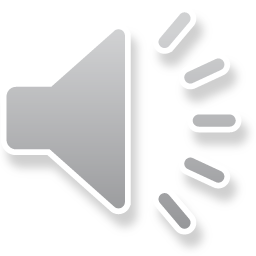 _________________________________________________________________________________________________________________________________________________
Ministry of Education-2020
Write three sentences using the words you have learned today in your notebook.
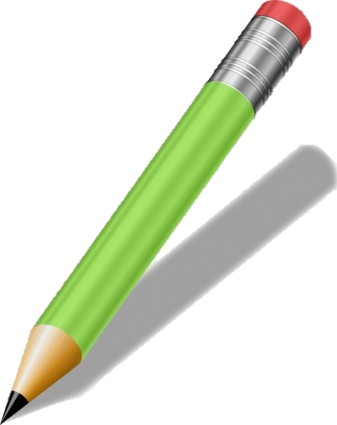 Open the practice PPT and answer L 1.
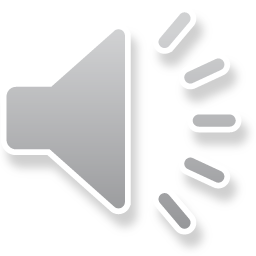 _________________________________________________________________________________________________________________________________________________
Ministry of Education-2020
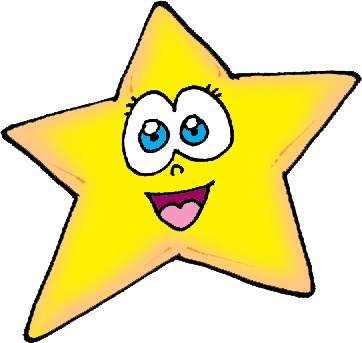 End of the
 lesson!
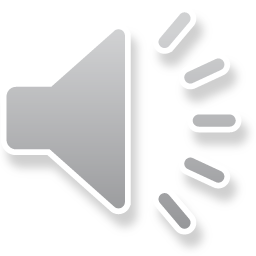 _________________________________________________________________________________________________________________________________________________
Ministry of Education-2020